TRAILBLAZING YOUR WAY TO THE SUMMIT
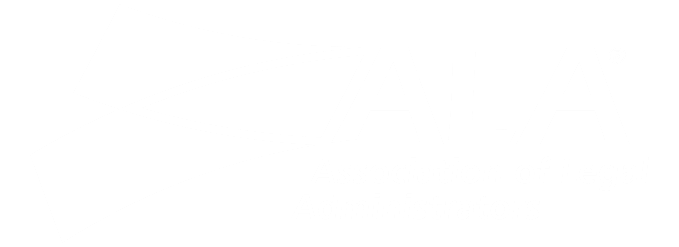 ELEVATING YOUR IMPACT 
AT ALA EVENTS
Be the Leader Others Want to Follow
Have Your Guidebook Ready
Leave a Trail
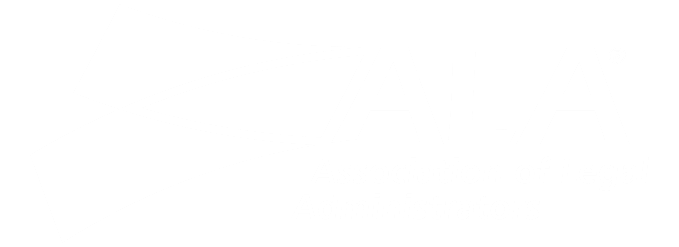 Be the Leader Others Want to Follow
Be Prepared
Think about what kind of event you will be attending and what you might want to accomplish
Think about who will be there
Have some conversation starters ready
Be Inviting
Draw others into the conversation
Listen when others speak
Have fun!
Be a Resource
Connect others to HQ, other volunteers and business partners as appropriate
Follow up with new people you meet
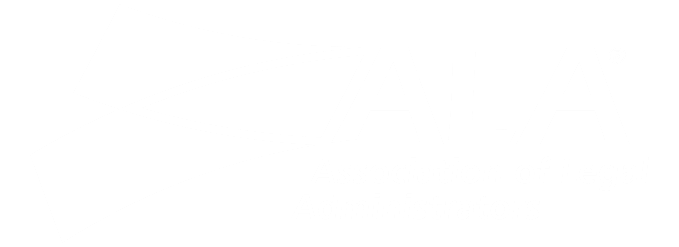 Have Your Guidebook Ready
Familiarize yourself with ALA Resources
Have links or contact information ready to share
Promote upcoming ALA events
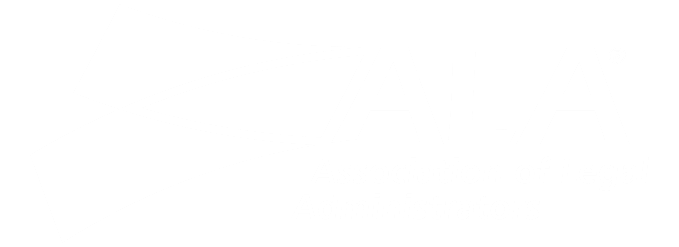 Leave a Trail
Remember what it was like at the beginning of our own journey
Share knowledge and experience
Promote ALA within and outside of the legal industry
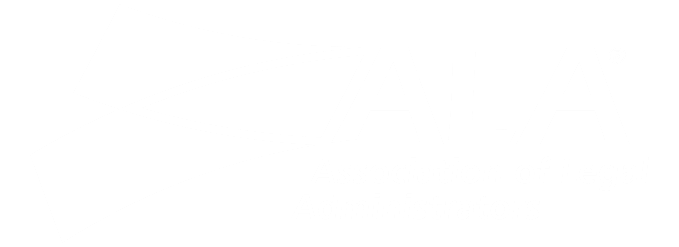